Террористический акт в Беслане (1-3 сентября 2004 года)
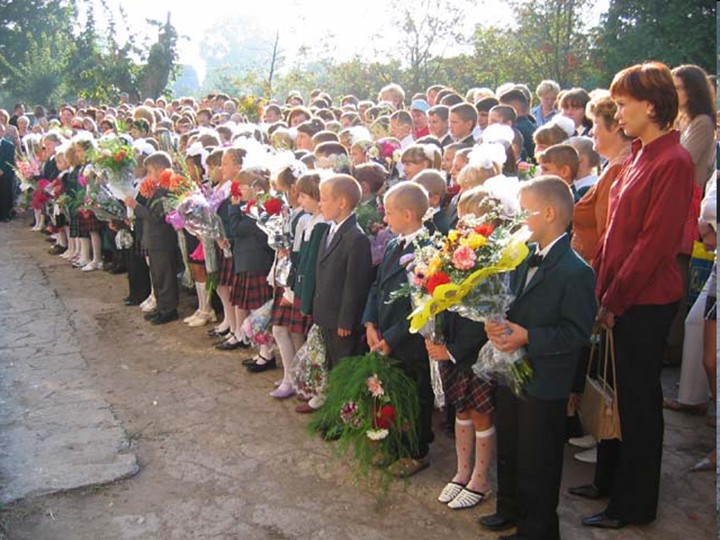 Захват заложников в школе № 1 города Беслана (Северная Осетия), совершенный террористами утром 1 сентября 2004 года во время торжественной линейки, посвящённой началу учебного года - один из самых страшных терактов в истории человечества. В течение двух с половиной дней террористы удерживали в здании школы более 1100 заложников,
В районе 09.05 группа боевиков подъехала к школе № 1 города Беслан, где в это время заканчивалась торжественная линейка, посвященная Дню знаний. Милиция вступила в скоротечную перестрелку с террористами.
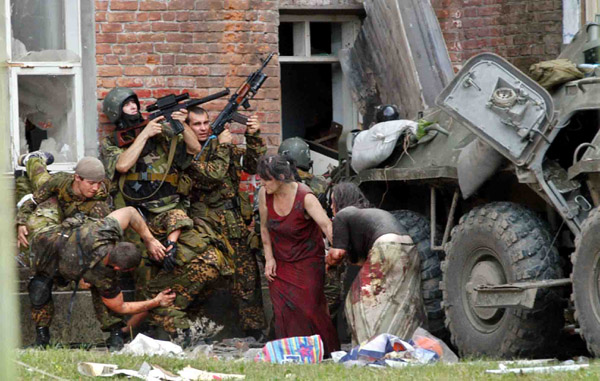 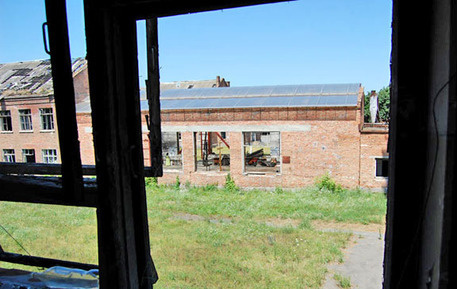 Стреляя в воздух, террористы загнали в здание школы более 1100 человек — детей, их родителей и родственников, а также сотрудников школы.
Боевики потребовали прекращения войны в Чечне и вывода войск с территории республики
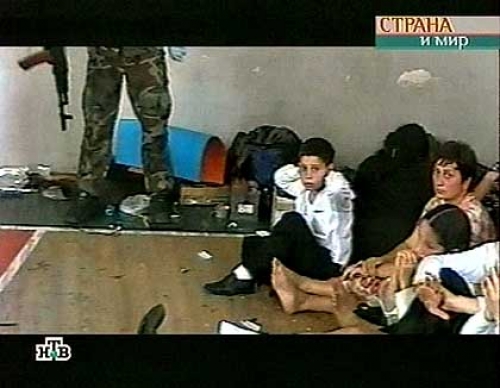 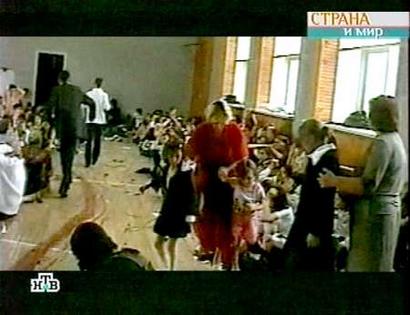 Около трех суток детей держали 
В здании школы. Дети просили пить,
Но воды им не давали
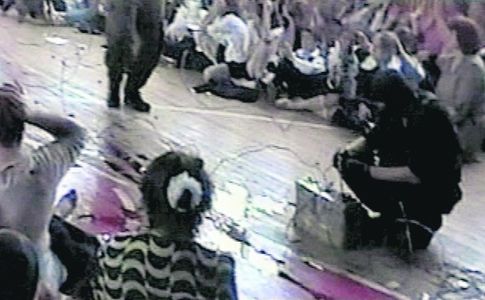 Весь спортзал был напичкан
Взрывчаткой.
. . 3 сентября в школе произошёл взрыв, после чего начался штурм здания. 334 человека погибли, из них 186 детей, 17 учителей и 12 сотрудников силовых структур. Свыше 800 человек были ранены. Количество боевиков разнится от 28 до 33. Все они погибли, кроме одного – Нурпаши Кулаева. Он был арестован и приговорен к пожизненному заключению.
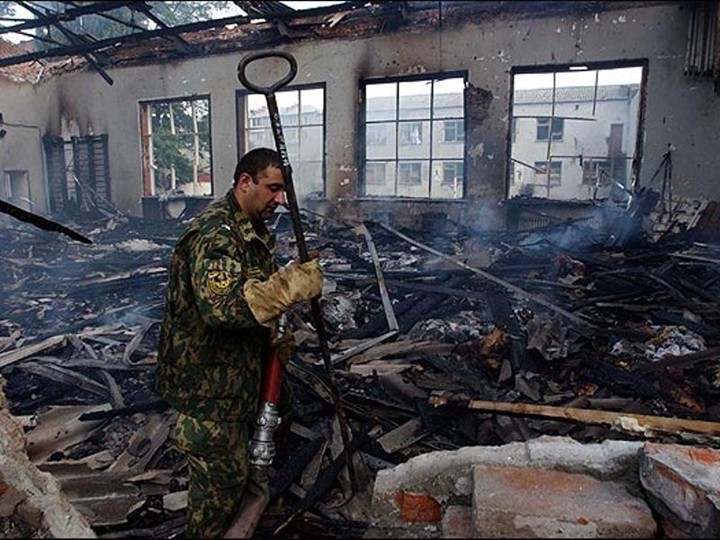 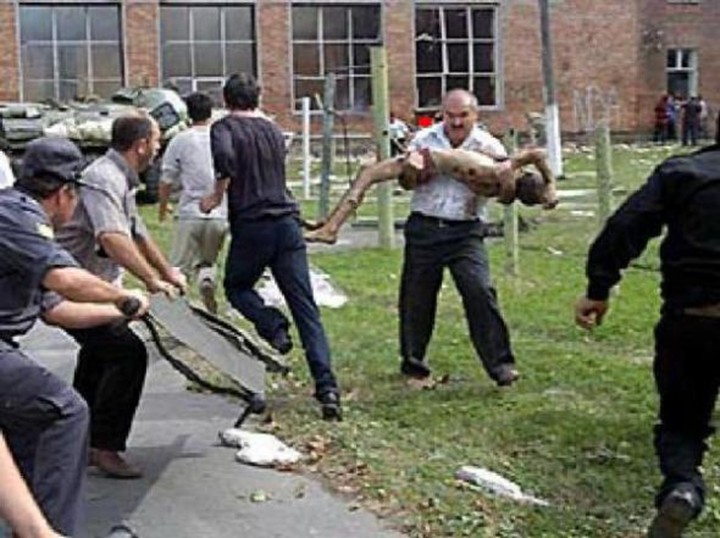 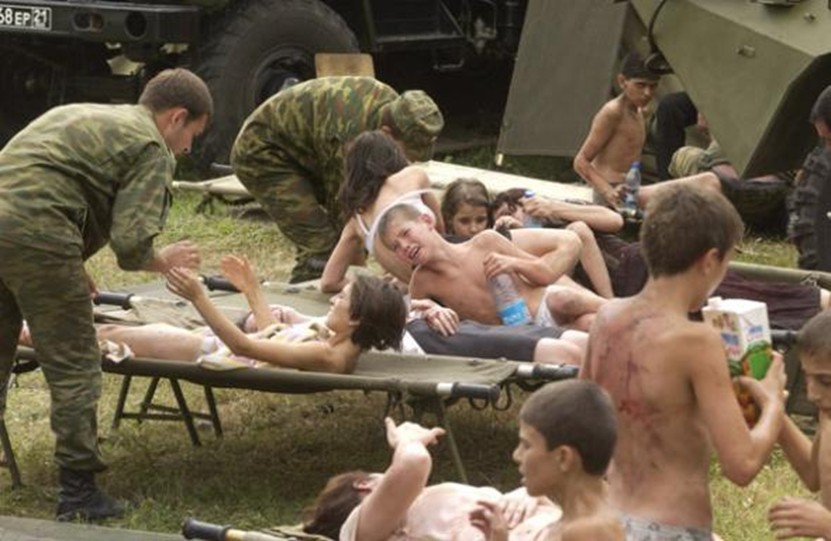 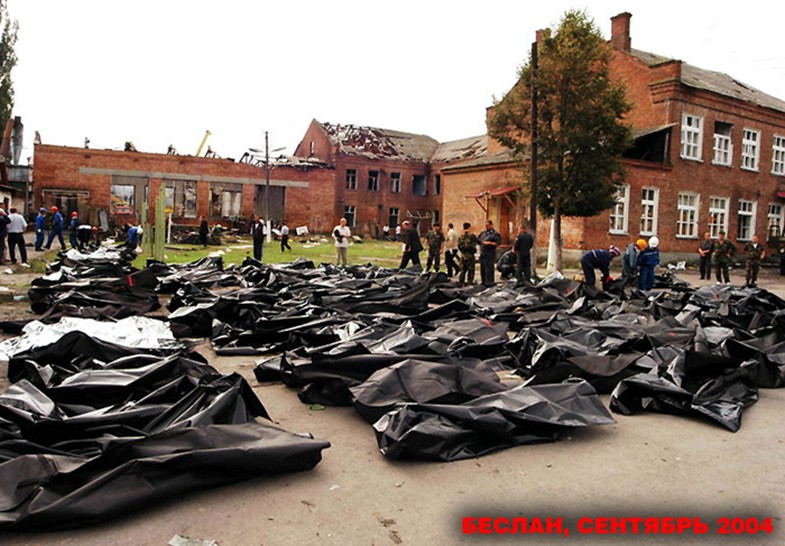 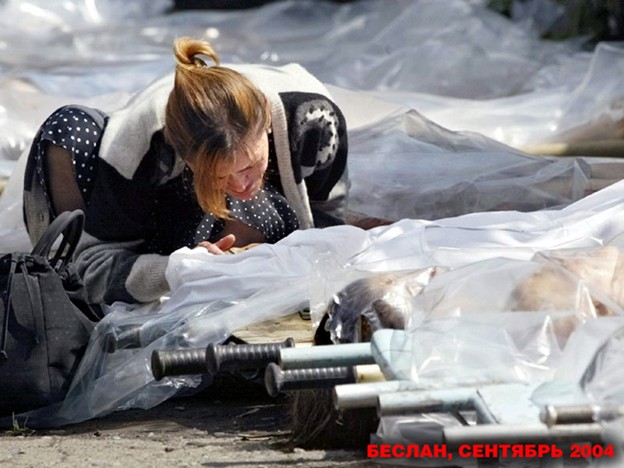 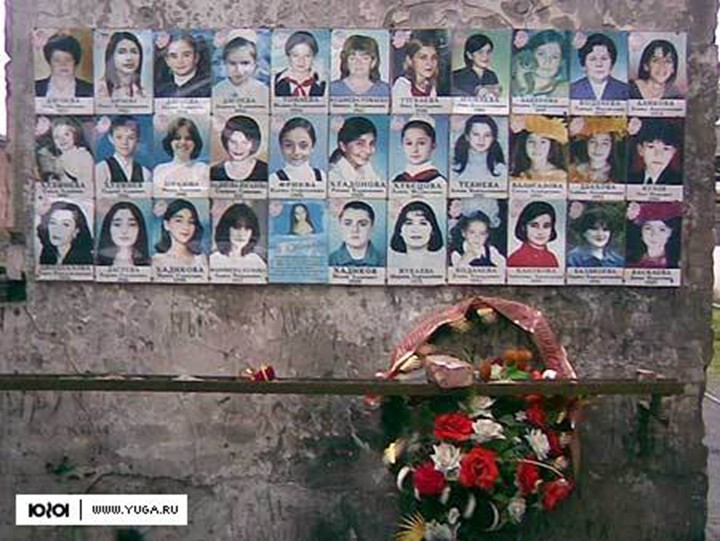 1 сентября в Беслане – день скорби. Как все последние десять лет 1 сентября, тысячи людей пришли к школе, где произошла трагедия. В память о детях-заложниках к стенам разрушенного спортивного зала, где их держали, приносят игрушки и бутылки с водой, которой так не хватало заложникам. В память о жертвах трагедии зажгут 334 свечи. Траурные мероприятия в Беслане будут продолжаться три дня.
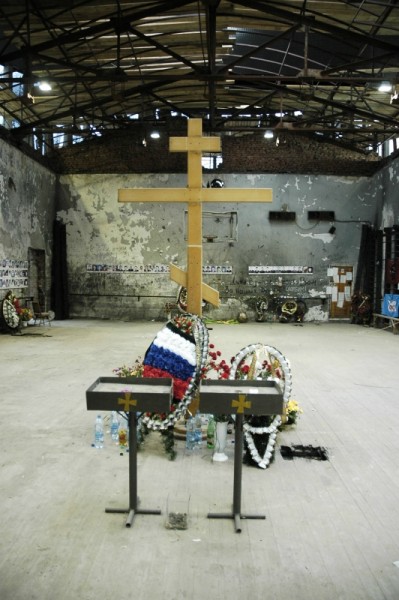 Один из родителей поставил в спортзале, где погибло больше всего заложников, поклонный крест, но другой его сломал. Крест поставили вновь — и вновь он был сломан. Сейчас крест установлен уже в третий раз.
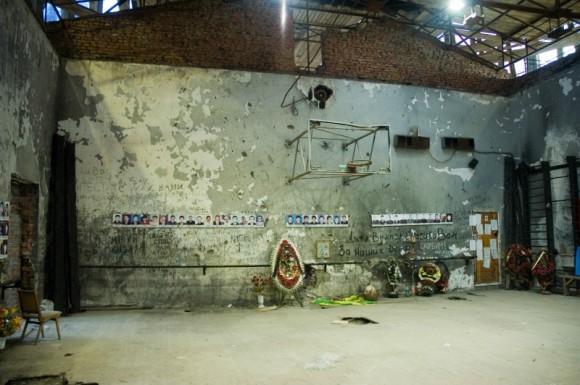 Мемориальное кладбище Беслана «Город ангелов»
Жертв трагедии похоронили на городском кладбище Беслана. Часть кладбища с могилами жертв настолько большая, что ее с трудом может охватить взгляд.
Кладбище назвали «Город Ангелов». Могилы сделаны из красного гранита, есть сдвоенные, строенные и по четыре места в могиле — в таких хоронили семьи. Были семьи, в которых в те трагические дни погибло пять или шесть человек.
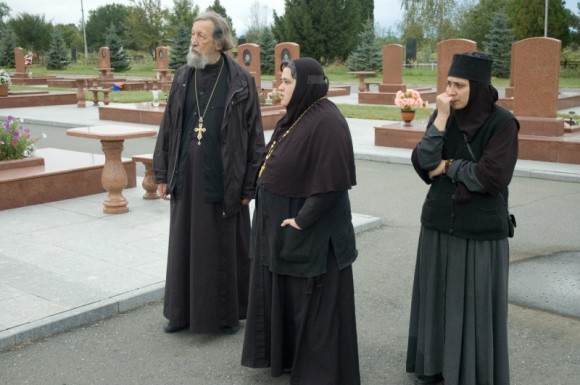 На кладбище установлен памятник жертвам Беслана «Древо скорби», представляющий из себя четырех держащихся за руки матерей, над которыми, как птицы, летят в небо души погибших детей. Под этим памятником похоронены фрагменты тел детей — все, что не опознали, похоронили здесь.
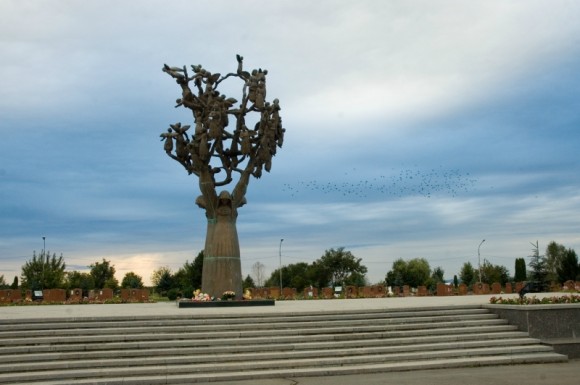 Около кладбища поставлен традиционный армянский глиняный крест, рядом — глиняное изображение фонтана с надписью «Умоляем, дайте воды». На кладбище, к памятникам, к могилам приносят цветы, воду и игрушки.
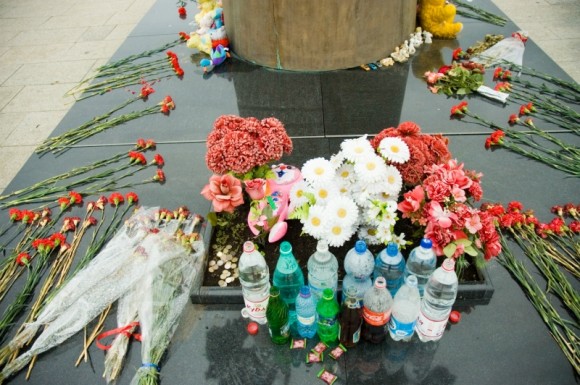 В память о жертвах трагедии зажгут 334 свечи. Траурные мероприятия в Беслане будут продолжаться три дня.
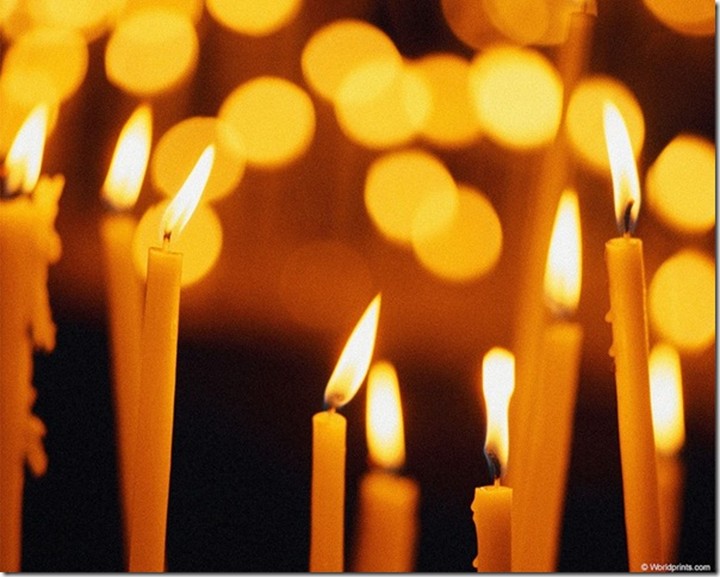 Как в Осетии сегодня вспоминают трагедию, как сейчас живет Беслан?
Десятки юношей и девушек из Северной Осетии учатся или уже закончили столичные университеты. Вчерашние жертвы теракта в Беслане сегодня зубами вгрызаются в жизнь. Они намерены не упустить ни секунды. Но никогда не забудут 1 сентября 2004 года.
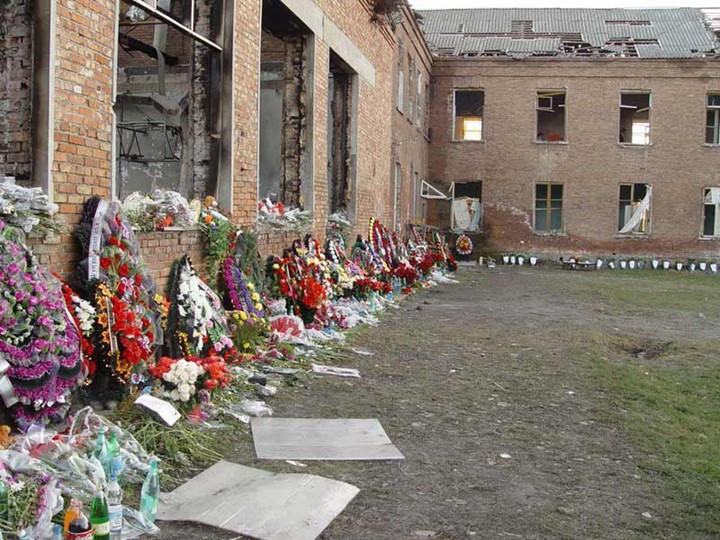